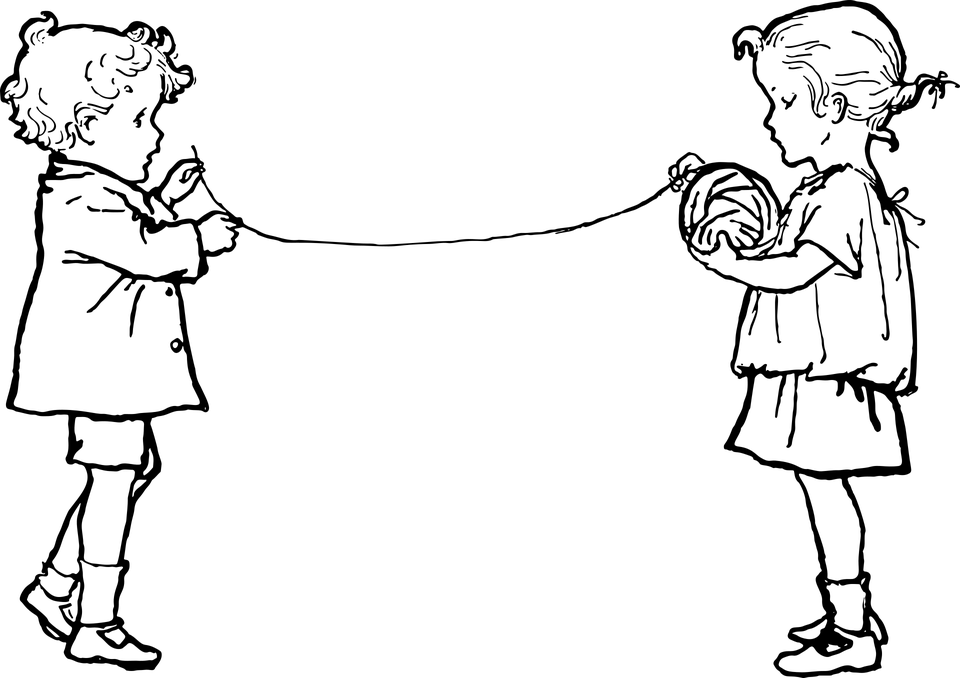 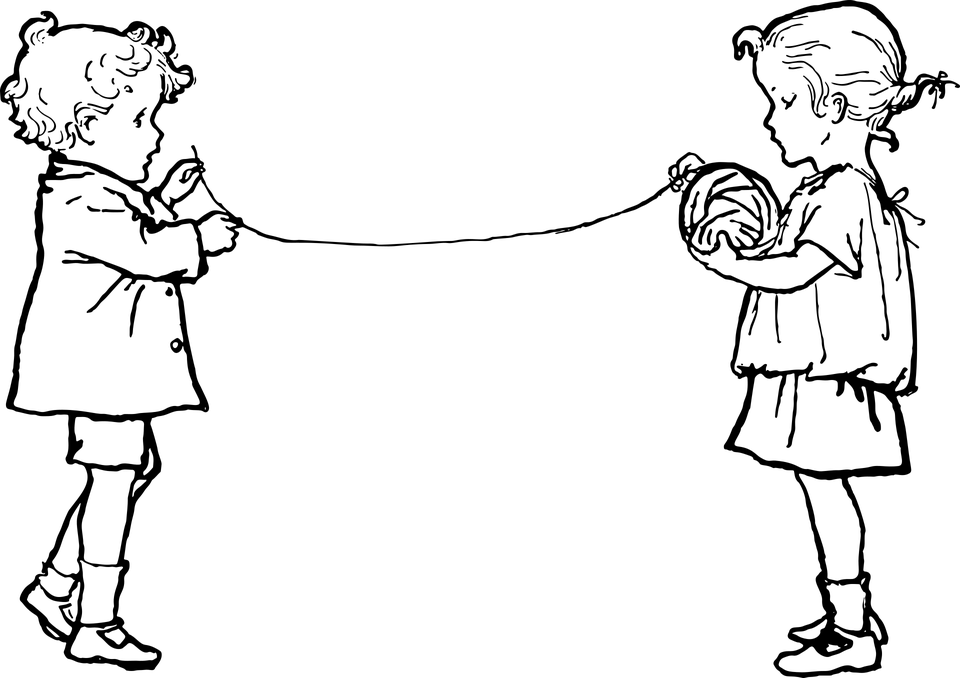 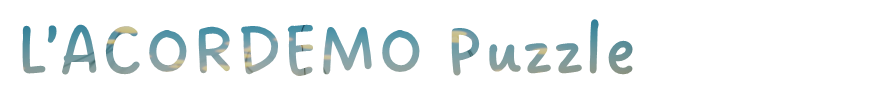 L’ACORDEMO Puzzle
1
des gâteaux
sucrée
une tarte
sucrées
This work is licensed under a Creative Commons Attribution-NonCommercial-ShareAlike 4.0 International License.
sucrés
un biscuit
ces boissons
sucré
ReCreatisse.com
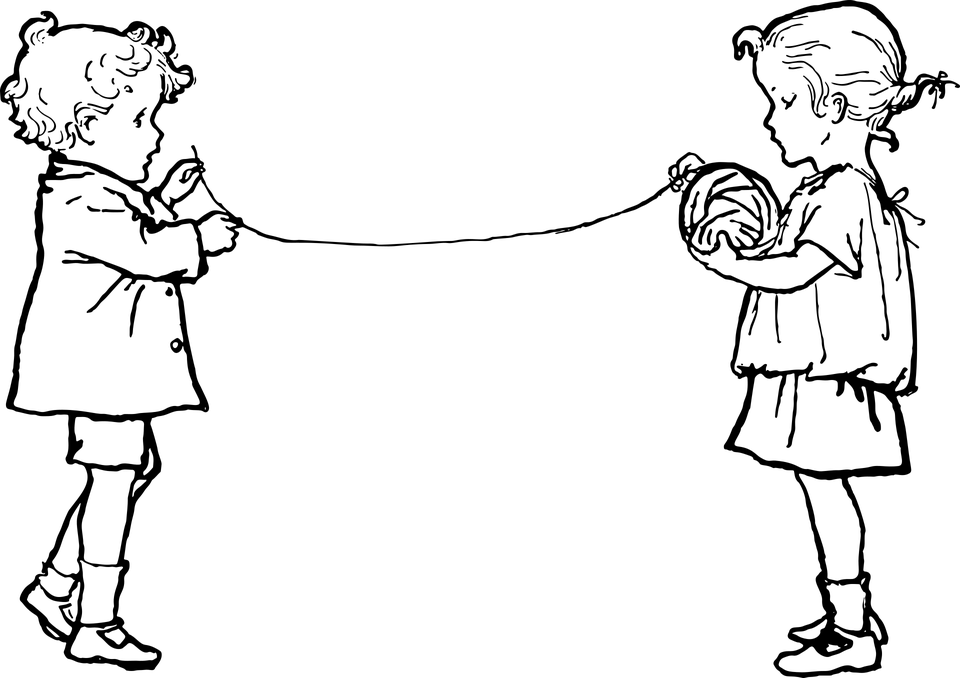 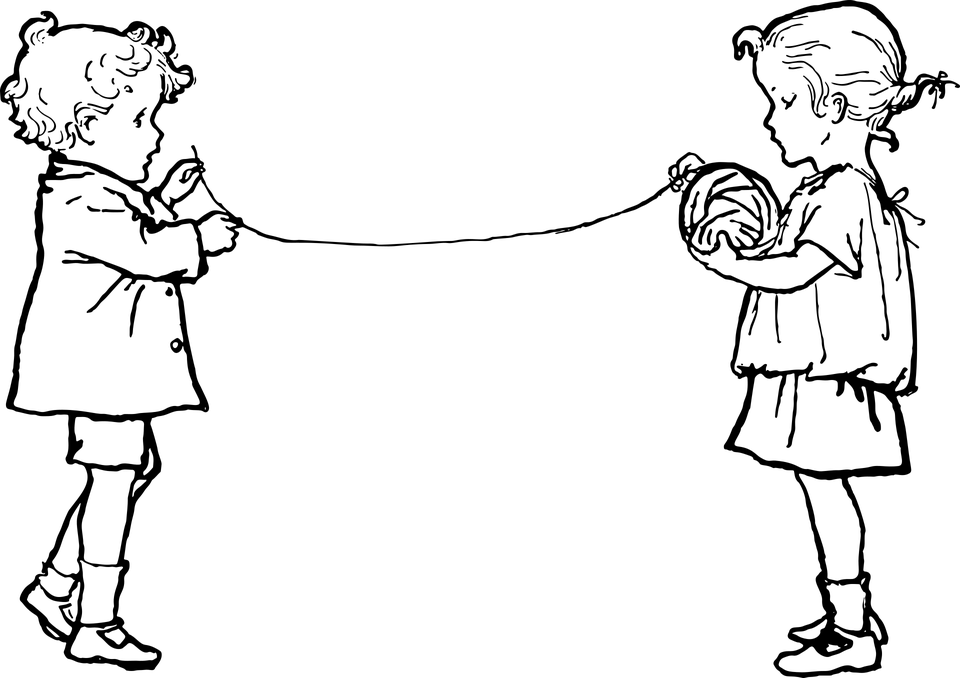 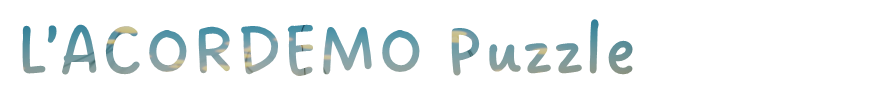 2
la jolie
fleurs
des jolis
chatons
This work is licensed under a Creative Commons Attribution-NonCommercial-ShareAlike 4.0 International License.
robe
le joli
les jolies
jardin
ReCreatisse.com
[Speaker Notes: ReCreatisse.com]
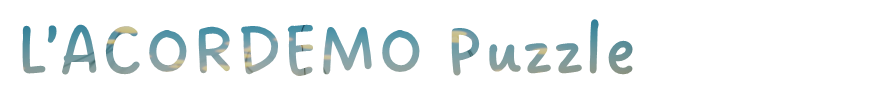 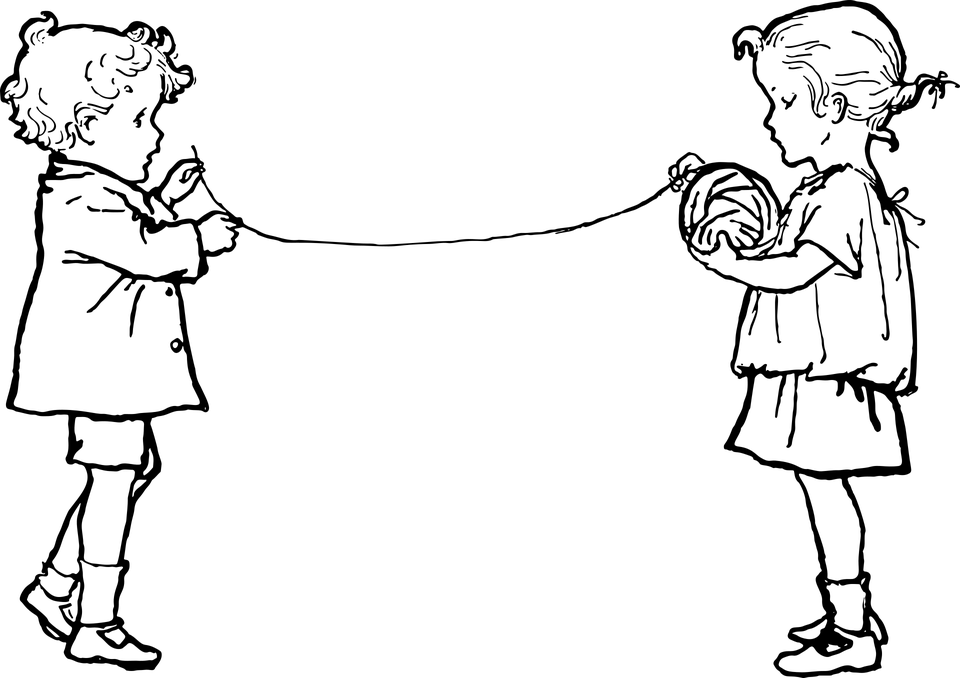 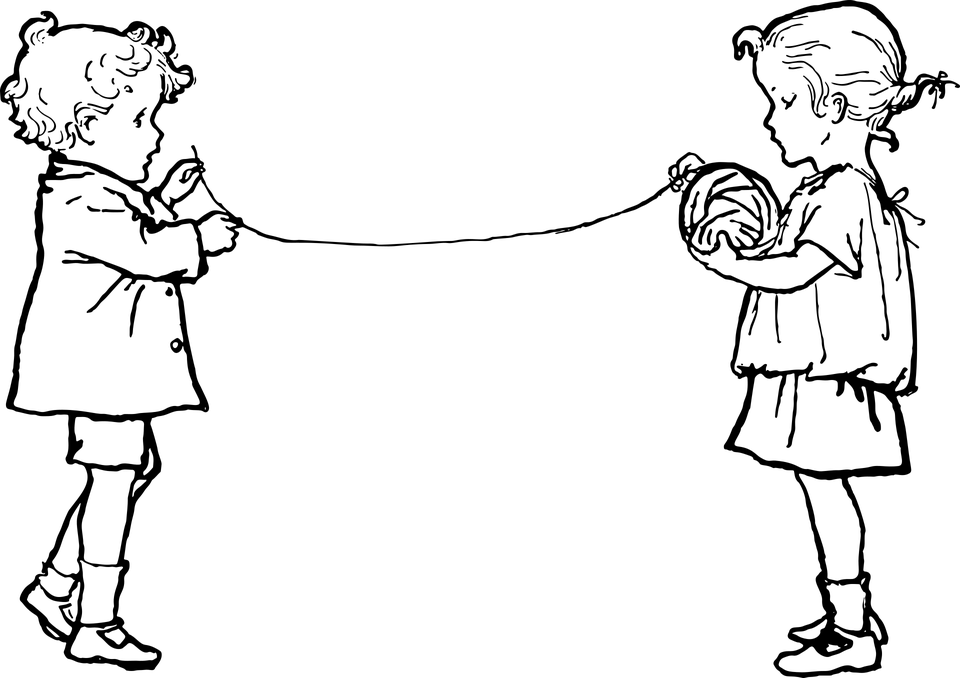 Exercice 1 – série verte
This work is licensed under a Creative Commons Attribution-NonCommercial-ShareAlike 4.0 International License.
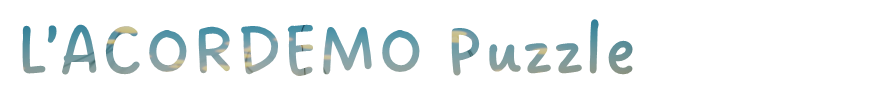 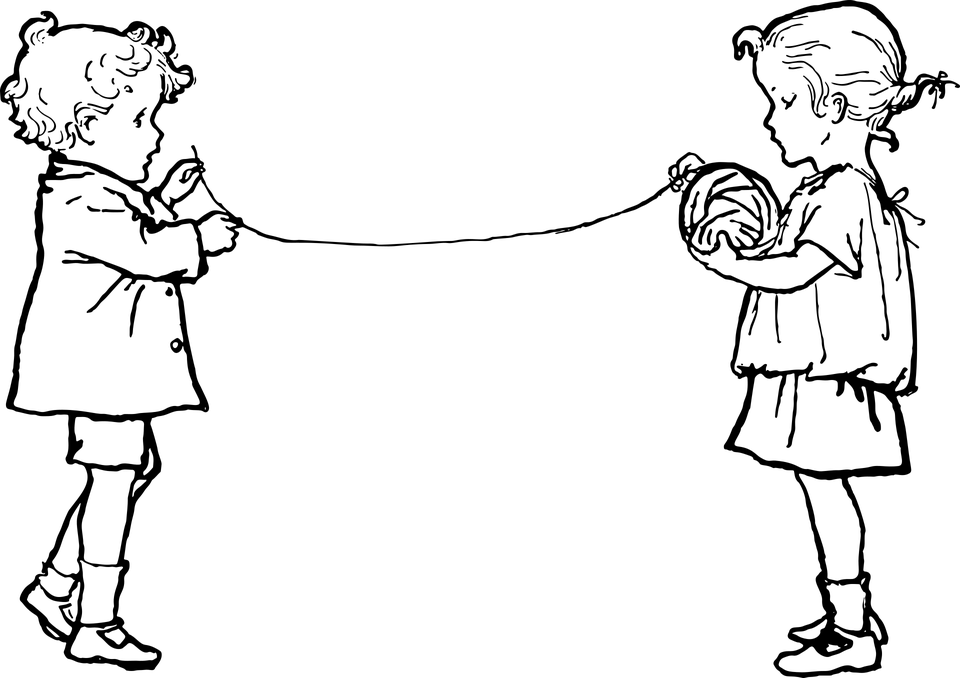 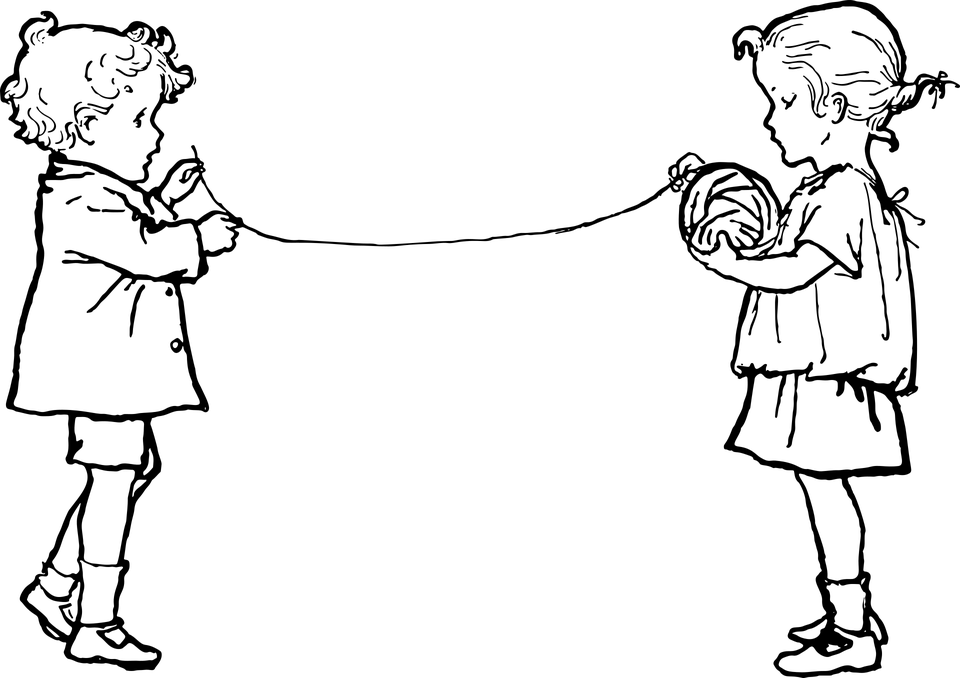 Exercice 2 – série verte
This work is licensed under a Creative Commons Attribution-NonCommercial-ShareAlike 4.0 International License.